Computer VisionTasks
Computer Vision Tasks
1. Image Classification: What category does this image belong to?
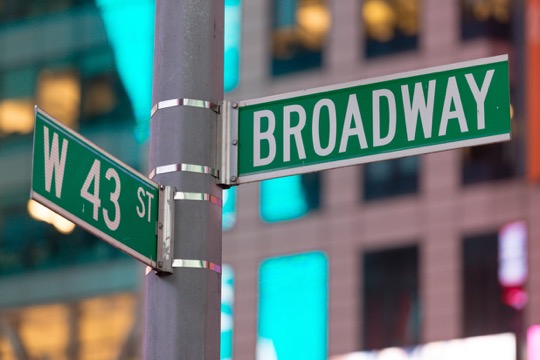 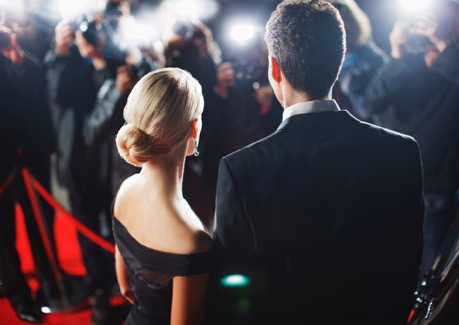 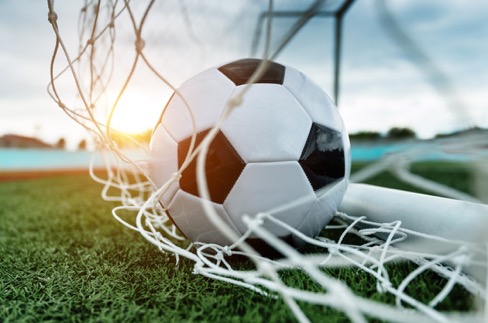 Who
What
Where
Source: Amazon Rekognition
Computer Vision Tasks
2. Object Detection: Where are the locations of detected objects?
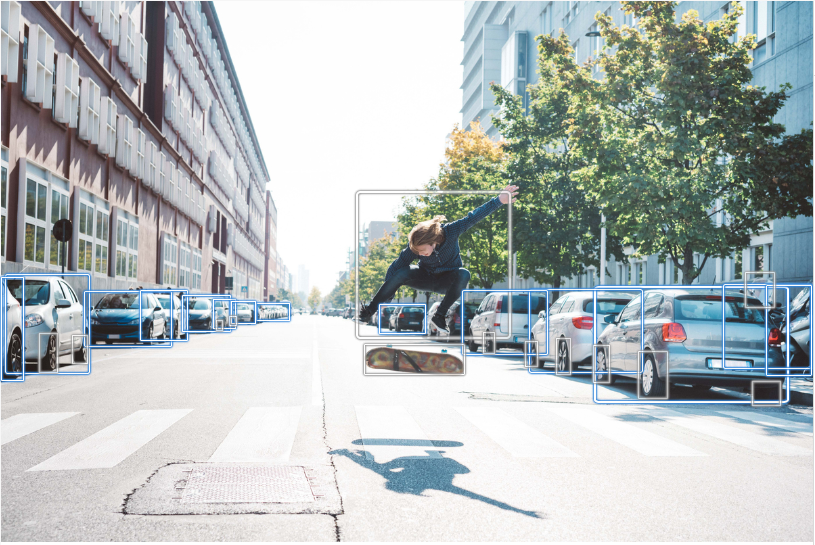 Person 98.3%
Car 98.8%
Source: Amazon Rekognition
Computer Vision Tasks
3. Semantic Segmentation: What are the boundaries of detected objects?
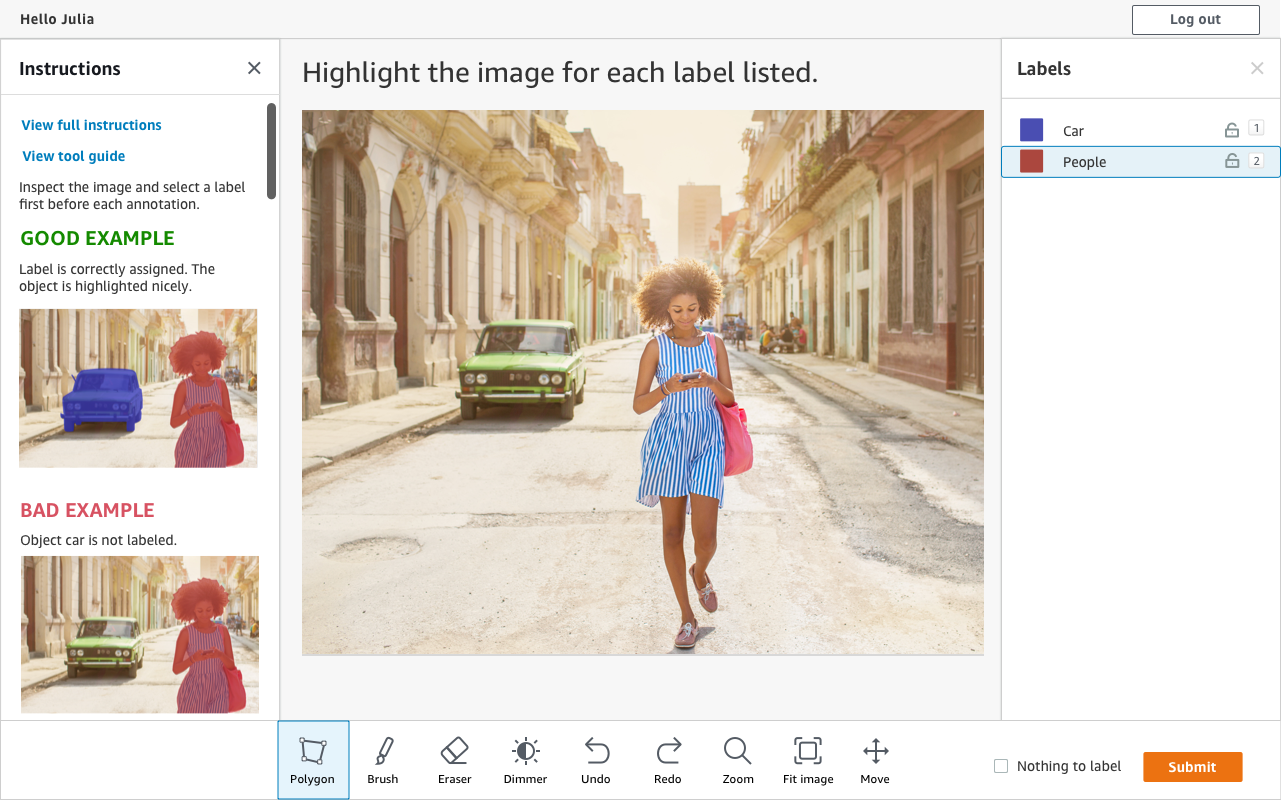 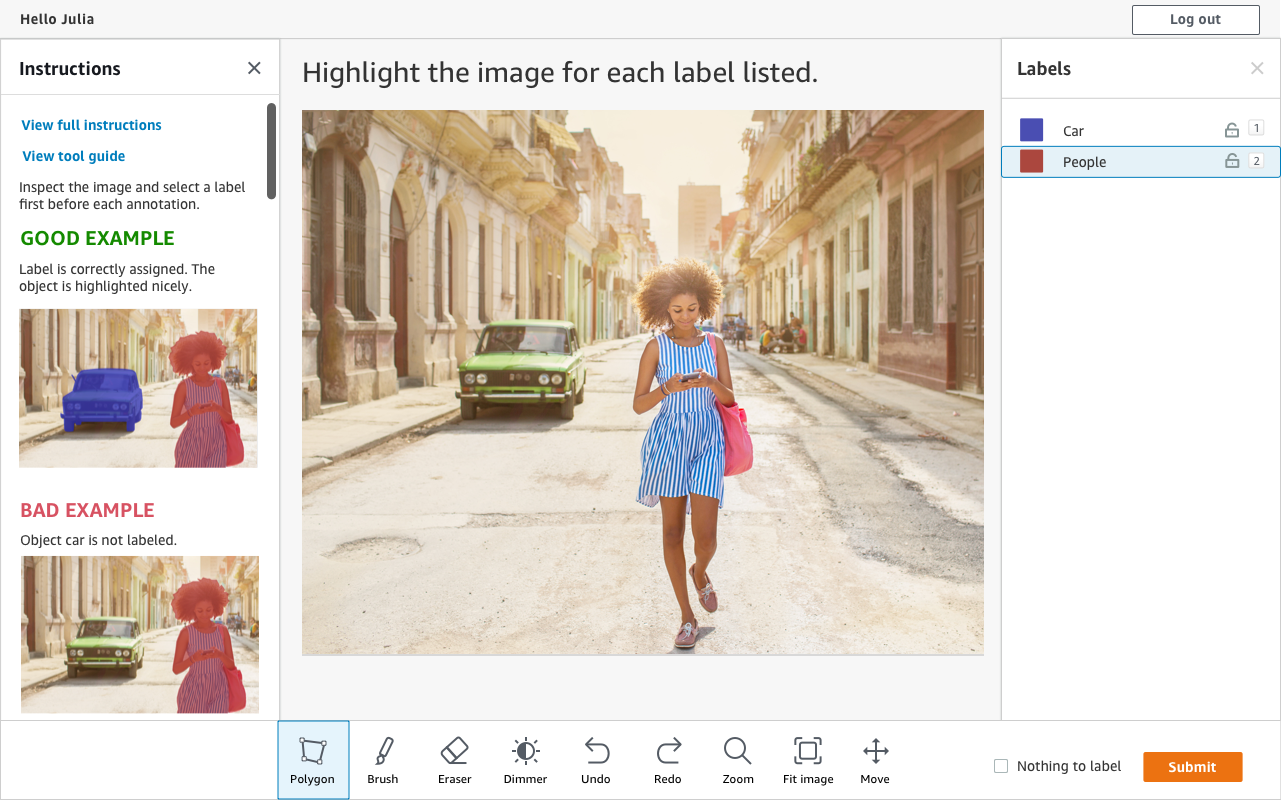 Source: Amazon Ground Truth
Computer VisionTasks